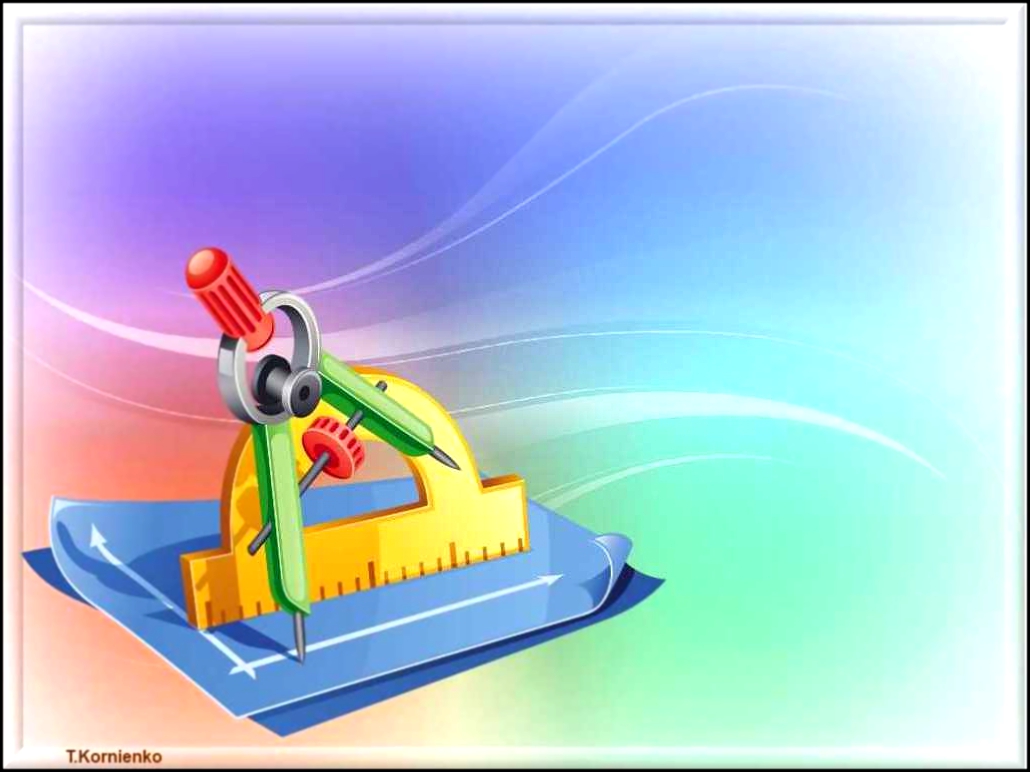 ПРИЗНАКИ И СВОЙСТВА 
ПАРАЛЛЕЛЬНЫХ ПРЯМЫХ
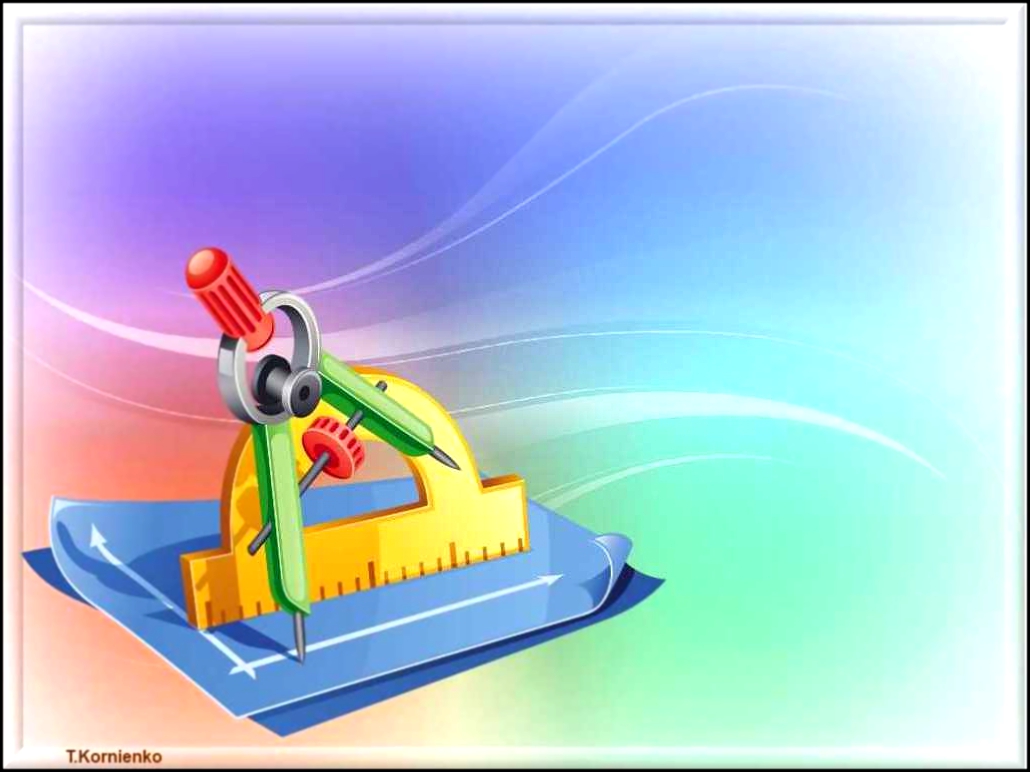 Эти  линии  все  знают. 
Направление  храня, 
Они  дружно  убегают 
В  бесконечность  от  меня.
 
Мы  частенько  их  встречаем, 
Невозможно  все  назвать:
Пара  рельсов  у  трамвая, 
В  нотоносце  целых  пять...
 
Даже  если  линий  много, 
Не  смешать  одну  с  другой: 
Они  держат  очень  строго 
Расстоянье  меж  собой.
 
Параллельные  Прямые -
Славный,  вежливый  народ: 
Ни  одна  из  них  другие 
Никогда  не  зачеркнет.
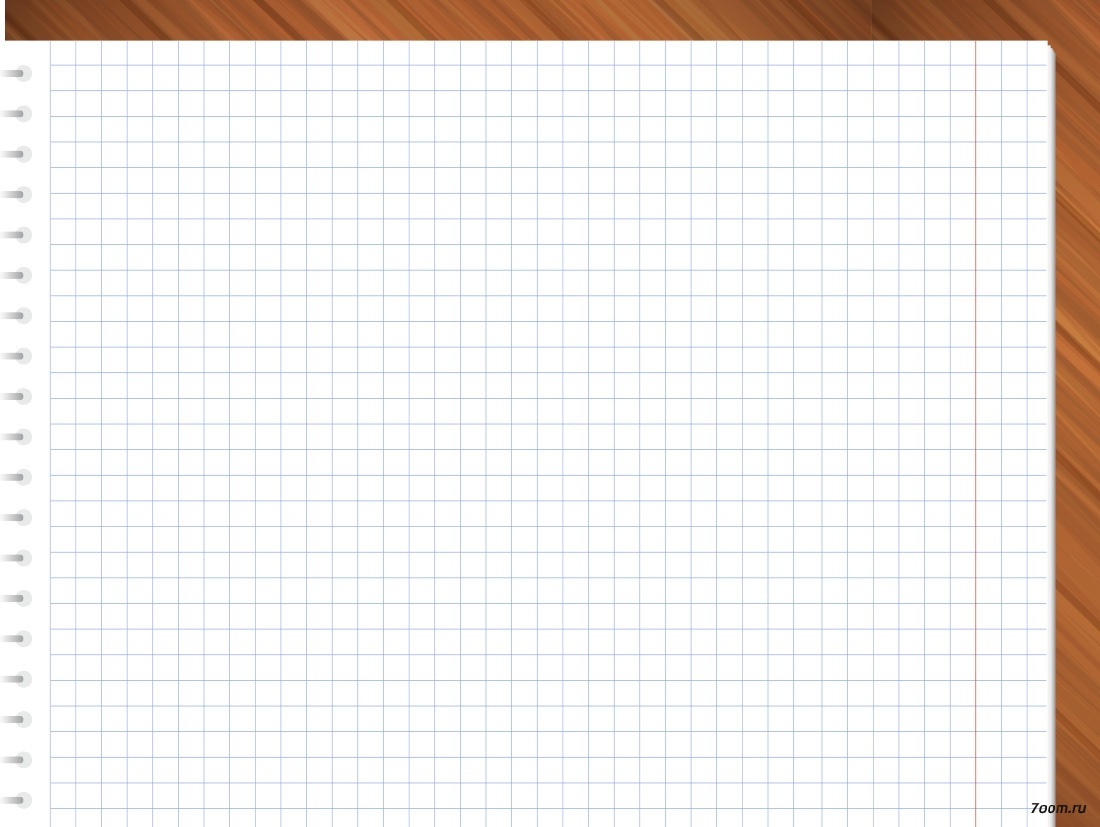 Иллюзия Геринга (иллюзия веера)
Иллюзия Вундта
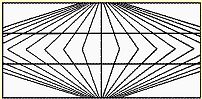 у
Уровень
знания темы
10
9
8
7
6
5
4
3
2
1
х
Ася
ученик
Кира
Вера
Лиза
Никита
Маша
Олег
Маня
Спасибо за внимание
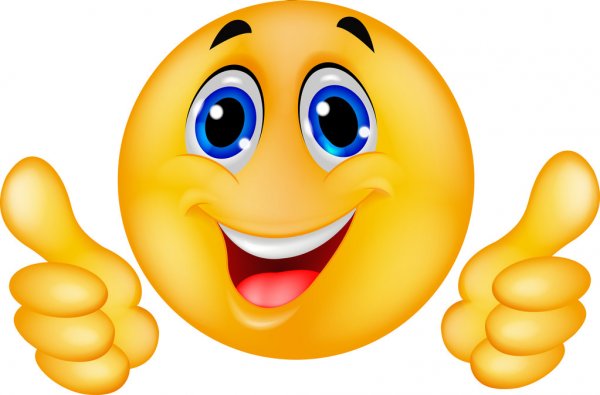